Я в красной шапочке расту Среди корней осиновых. 
   Меня увидишь за версту, – Зовусь я …


   подосиновик
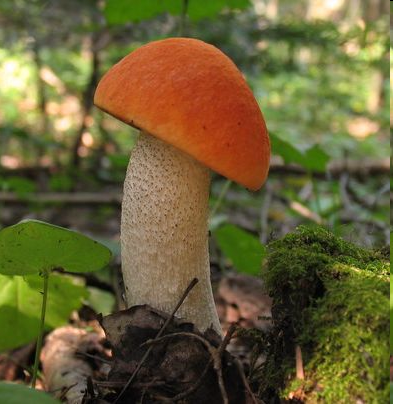 Не спорю, я не белый, - 
   Я, братцы, попроще…                                 Расту я обычно 
    В берёзовой роще.


подберёзовик
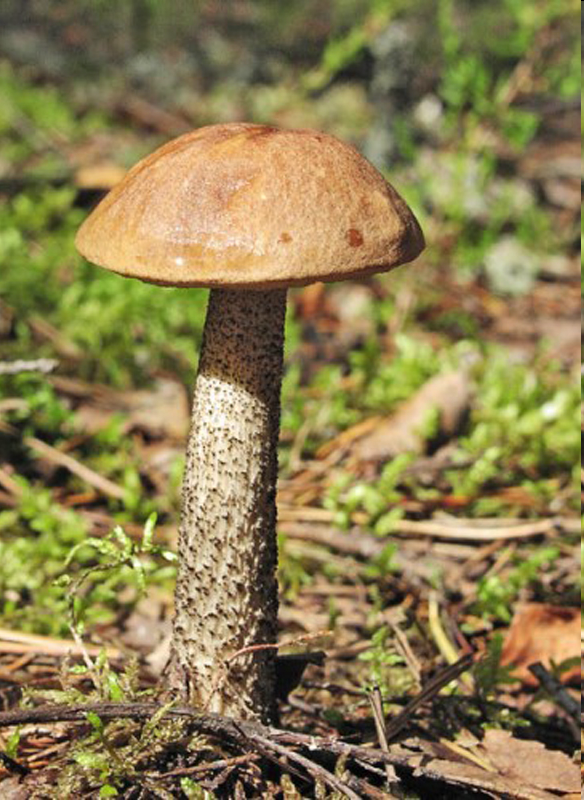 Очень дружные сестрички
Ходим мы в беретах.
Осень в лес приносим летом
Золотистые …


ЛИСИЧКИ
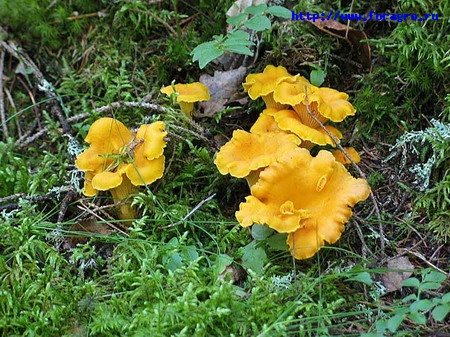 Нет грибов дружней, чем эти, Знают взрослые и дети, - На пеньках растём в лесу,Как веснушки на носу.                      опята
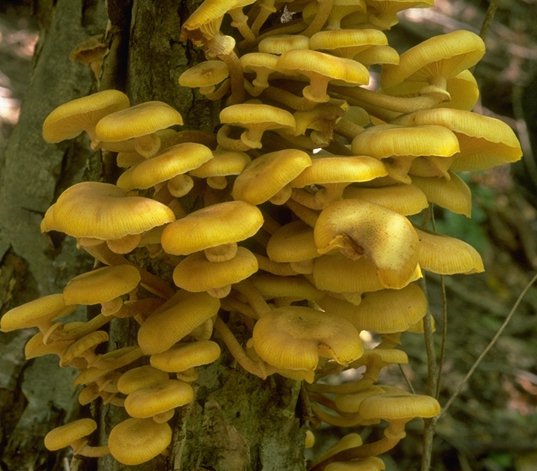 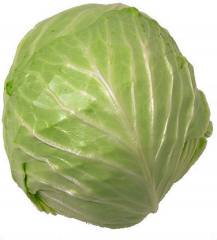 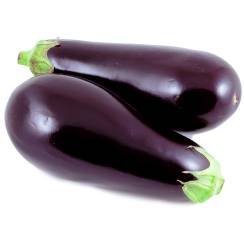 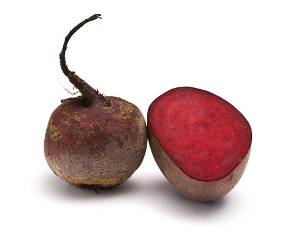 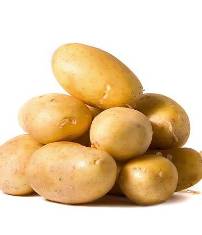 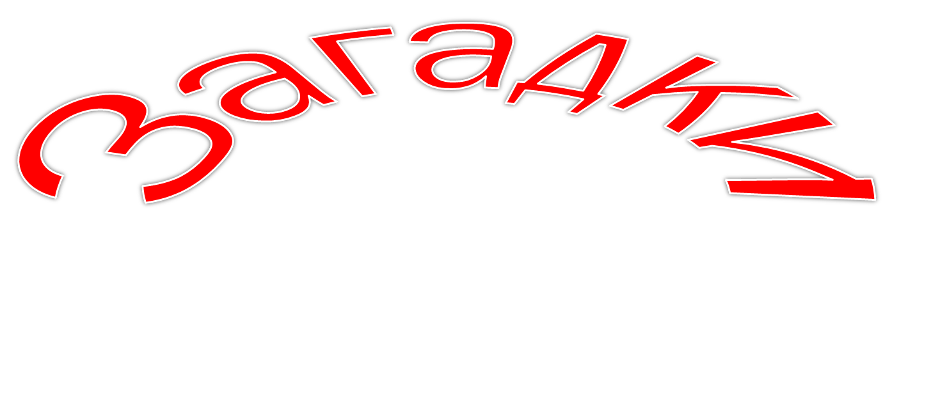 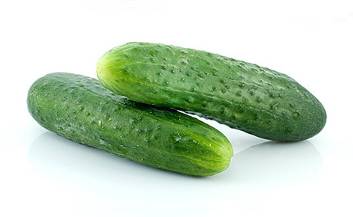 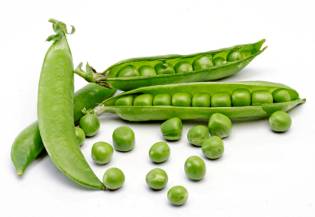 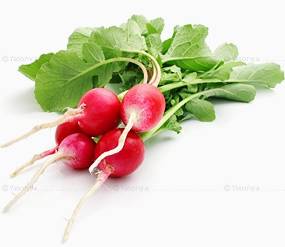 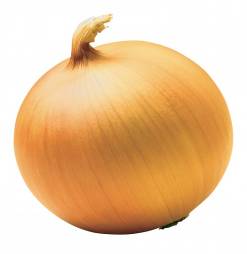 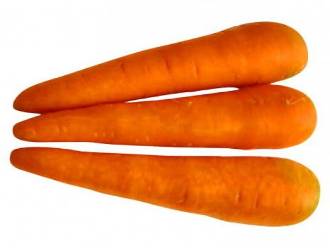 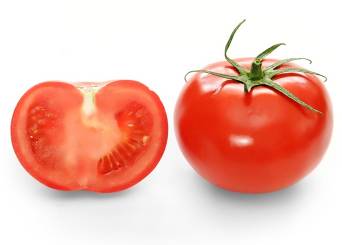 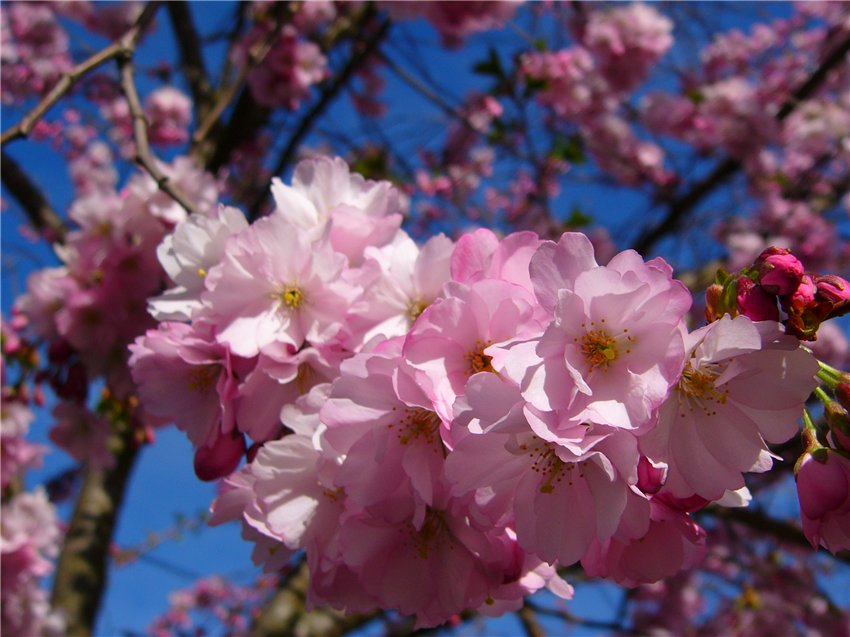 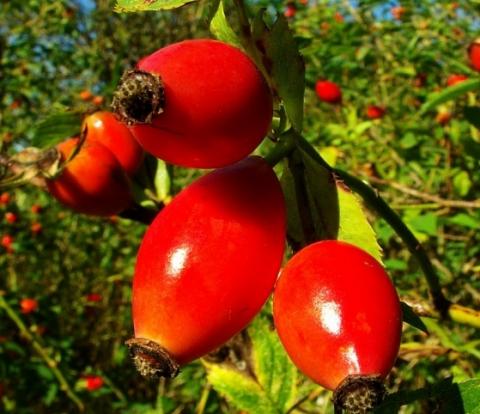 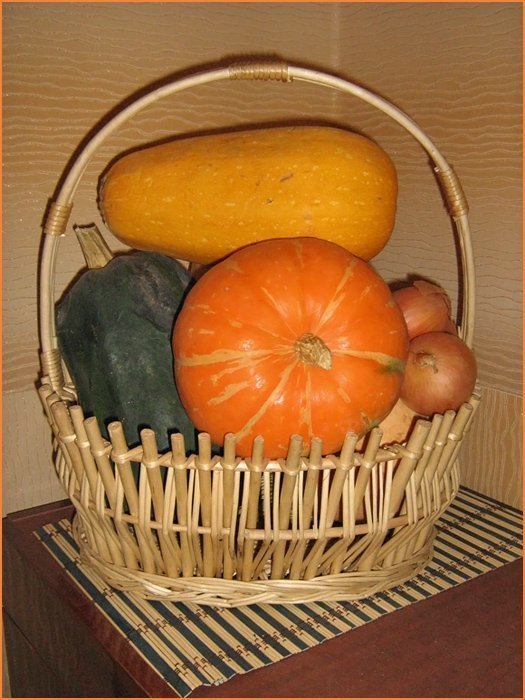 Весна красна, 
да голодна, 
осень дождлива,
 да сытна
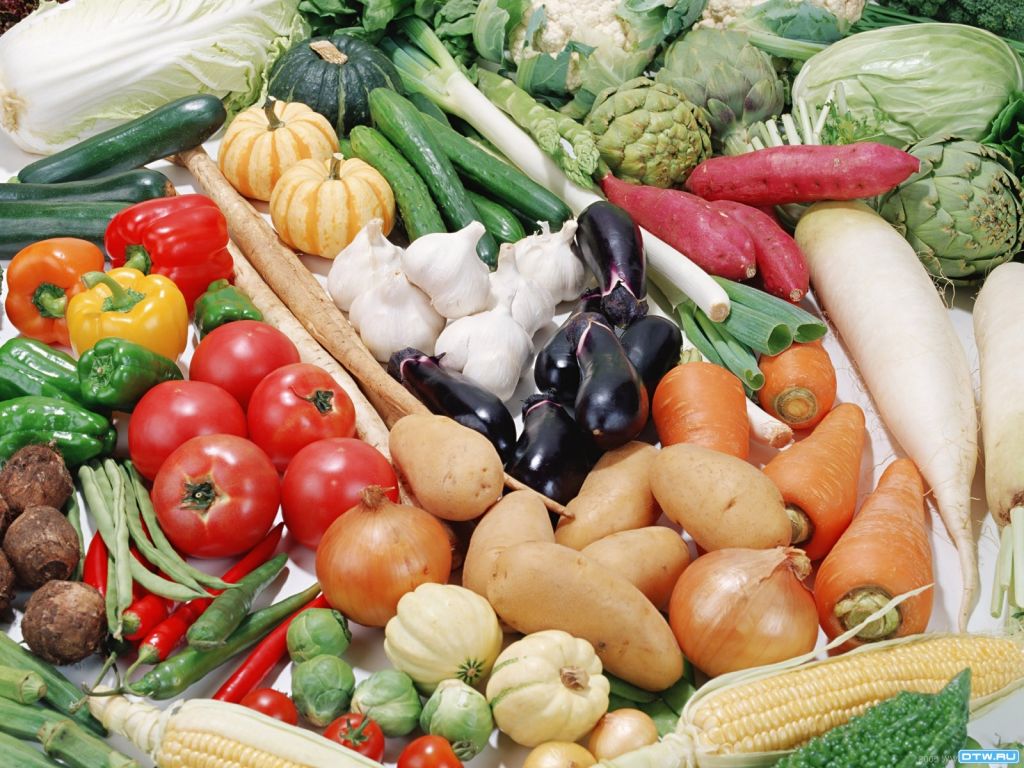 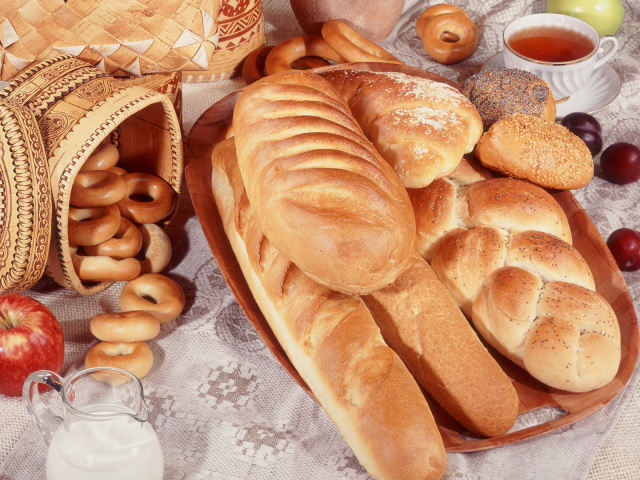 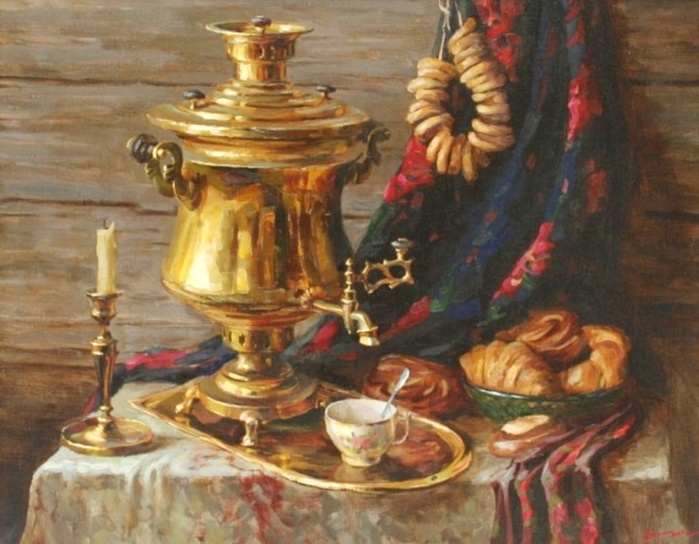 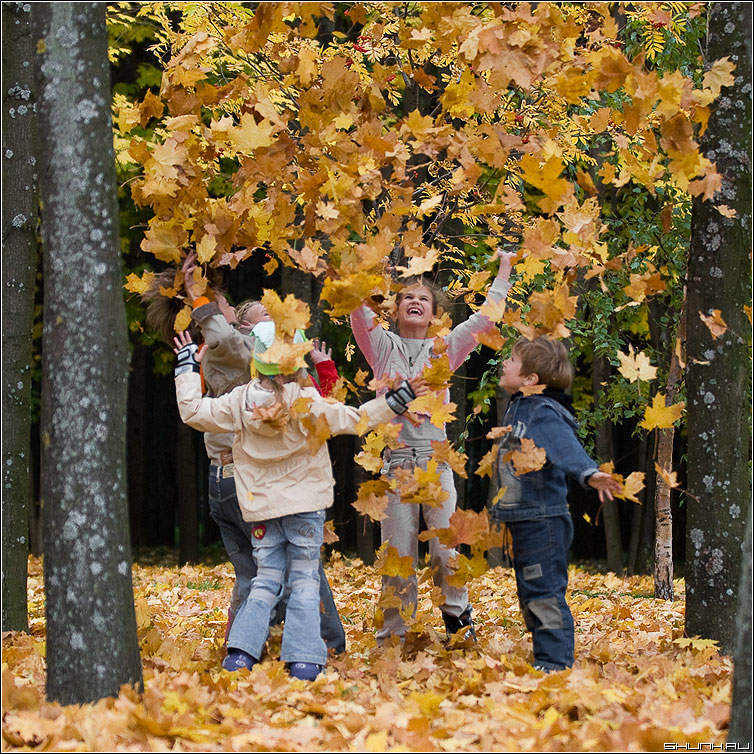